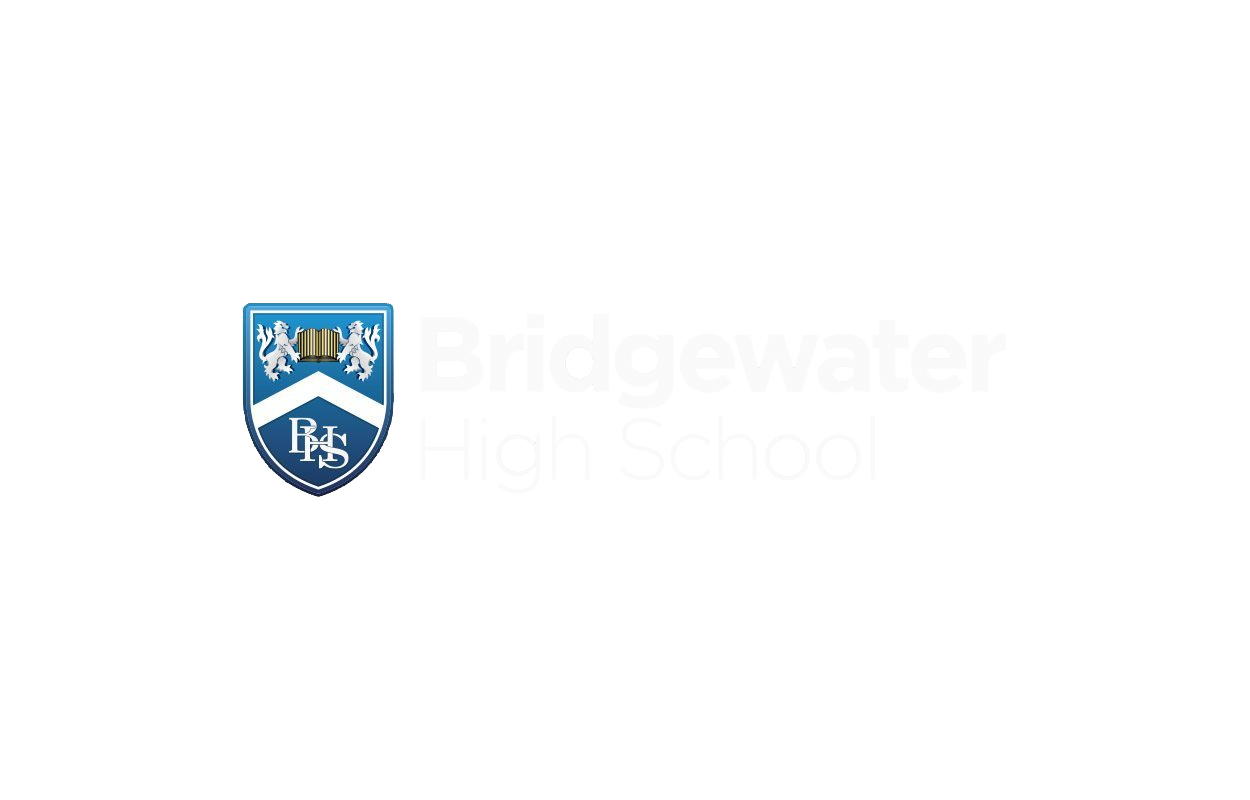 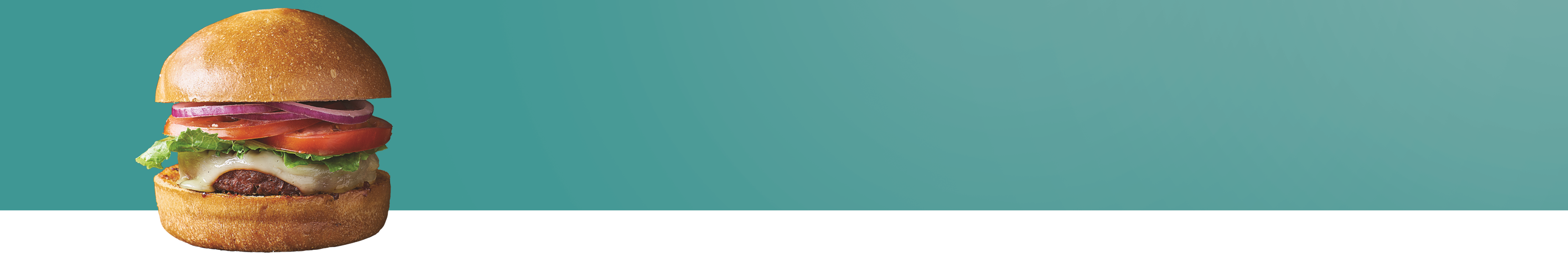 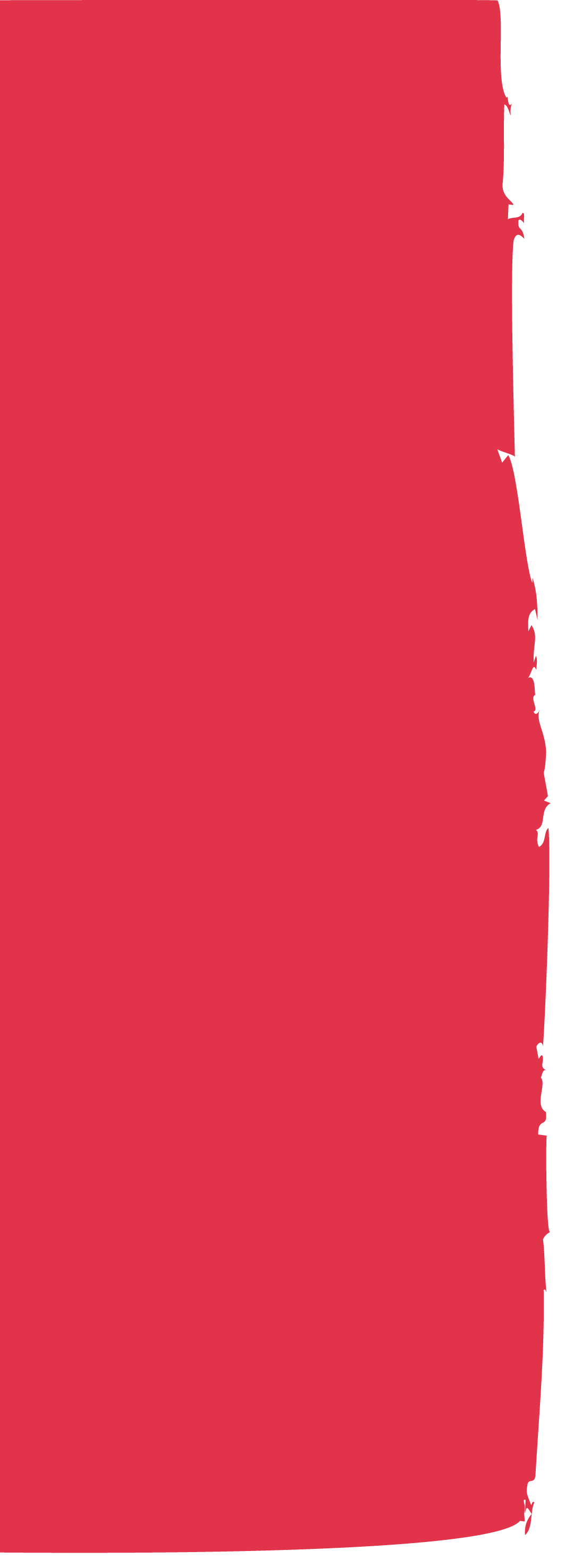 Menu CycleWEEK ONE
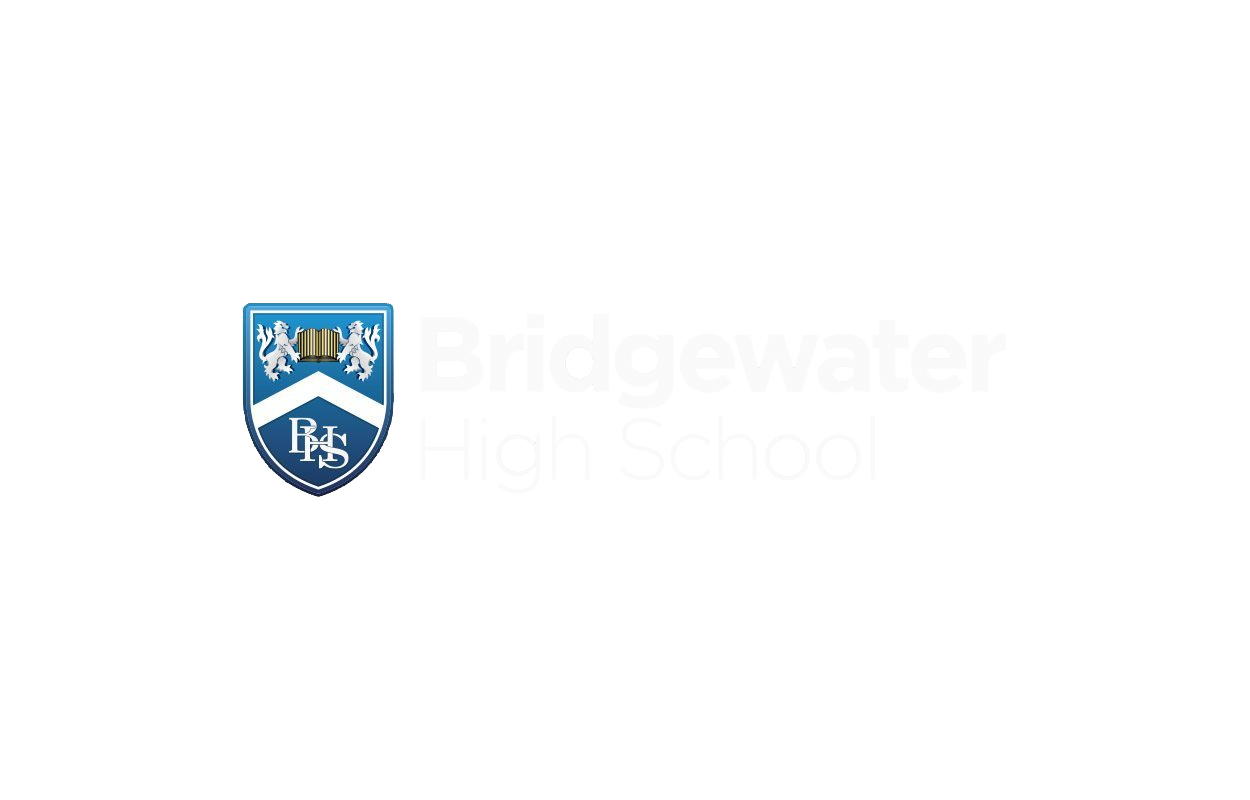 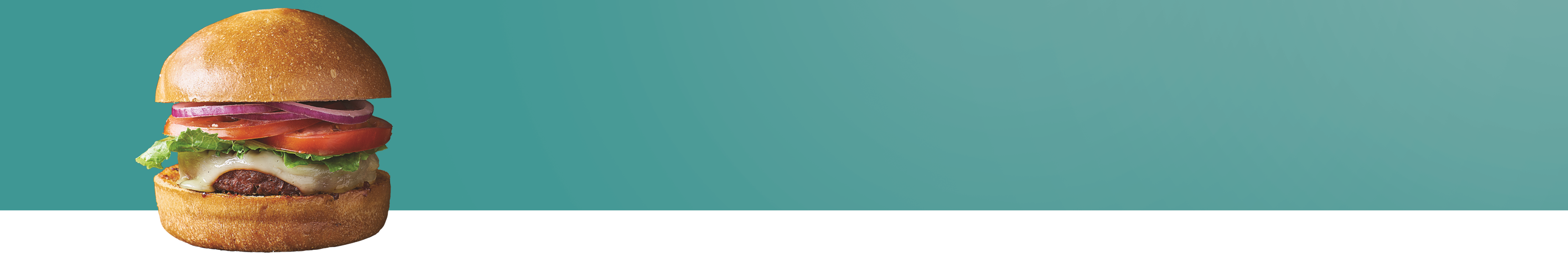 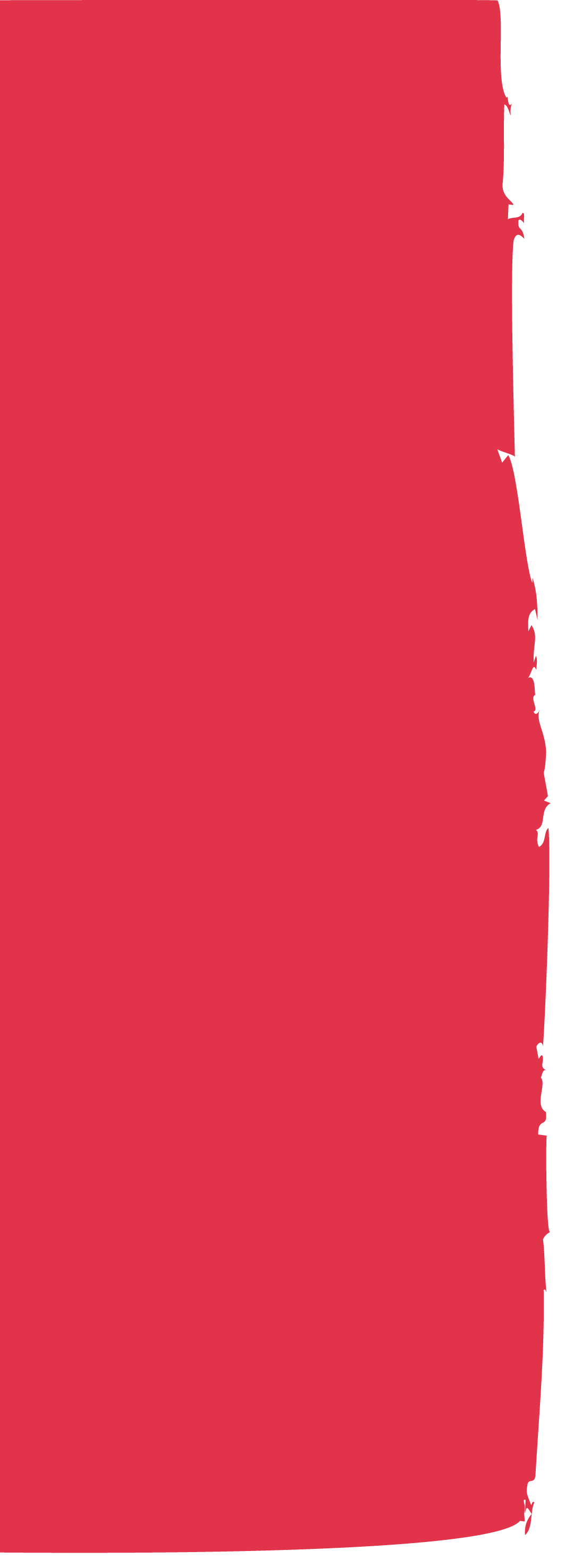 Menu CycleWEEK TWO